Bài 1: Những gì em đã biết
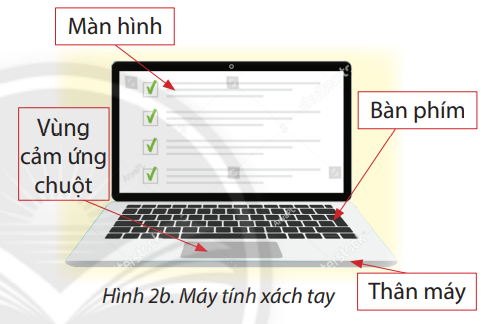 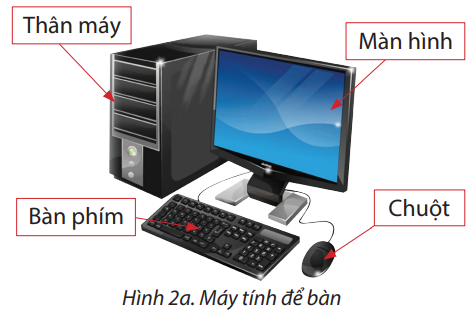 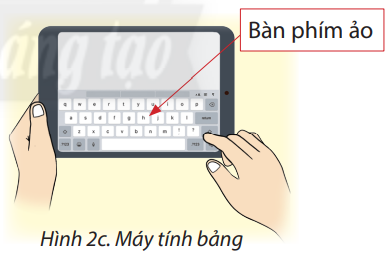 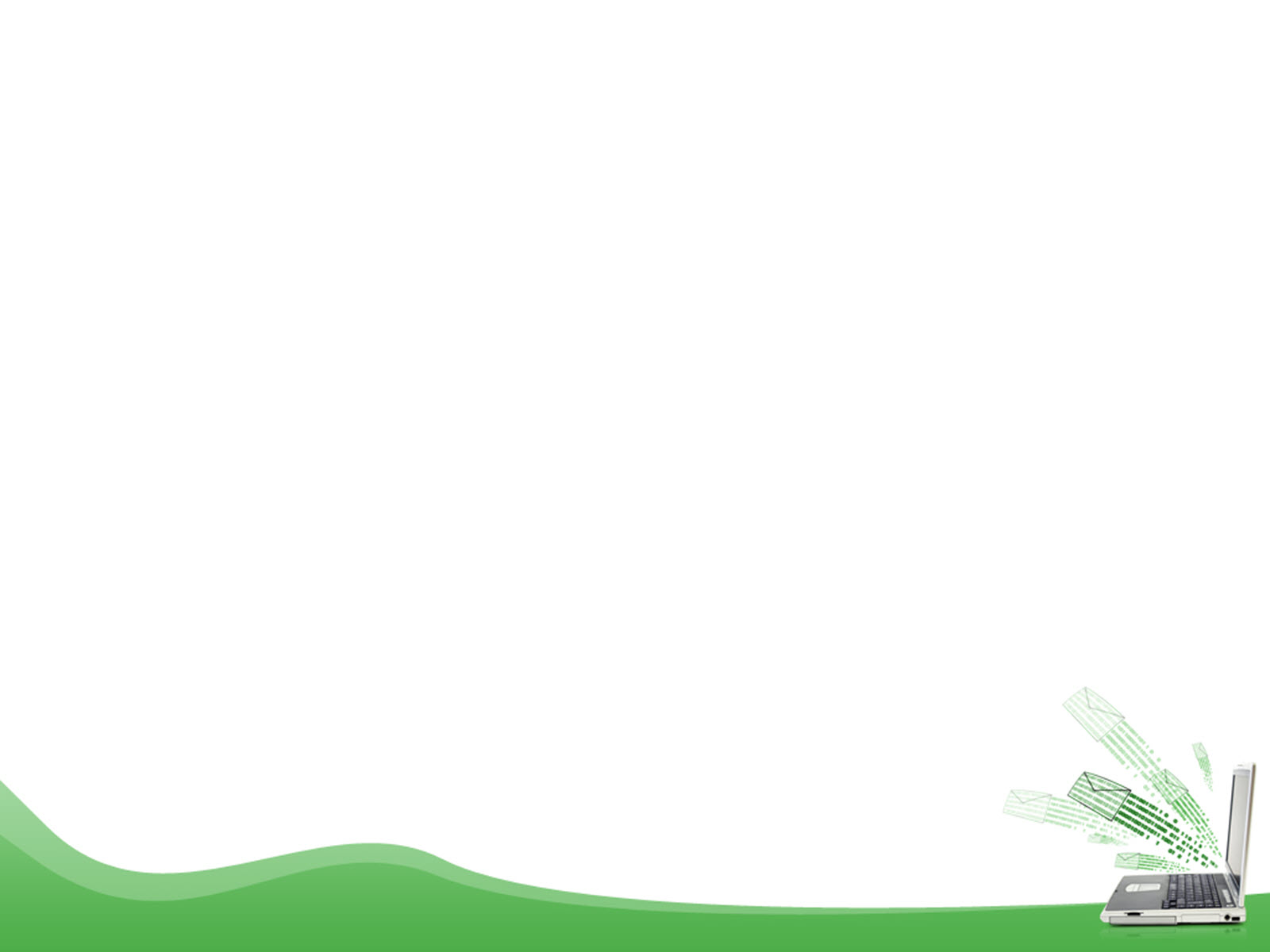 Thư mục ………………đang mở.
Thư mục AN là ……………….........của thư mục LOP4A
Thư mục LOP4A có các thư mục con là: AN,….….., ….….... và……..
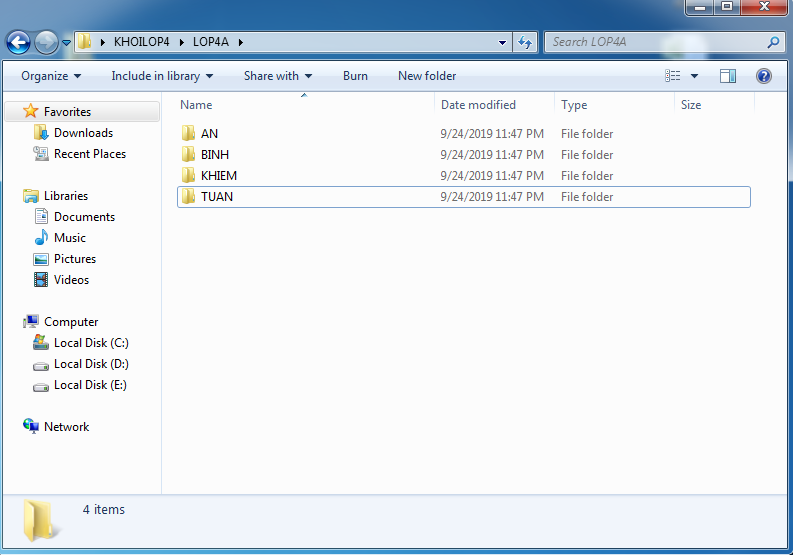 Tên thư mục LOP4A trên thanh địa chỉ
Thư mục AN là thư mục con của thư mục LOP4A
LOP4A
thư mục con
KHIEM
TUAN
BINH
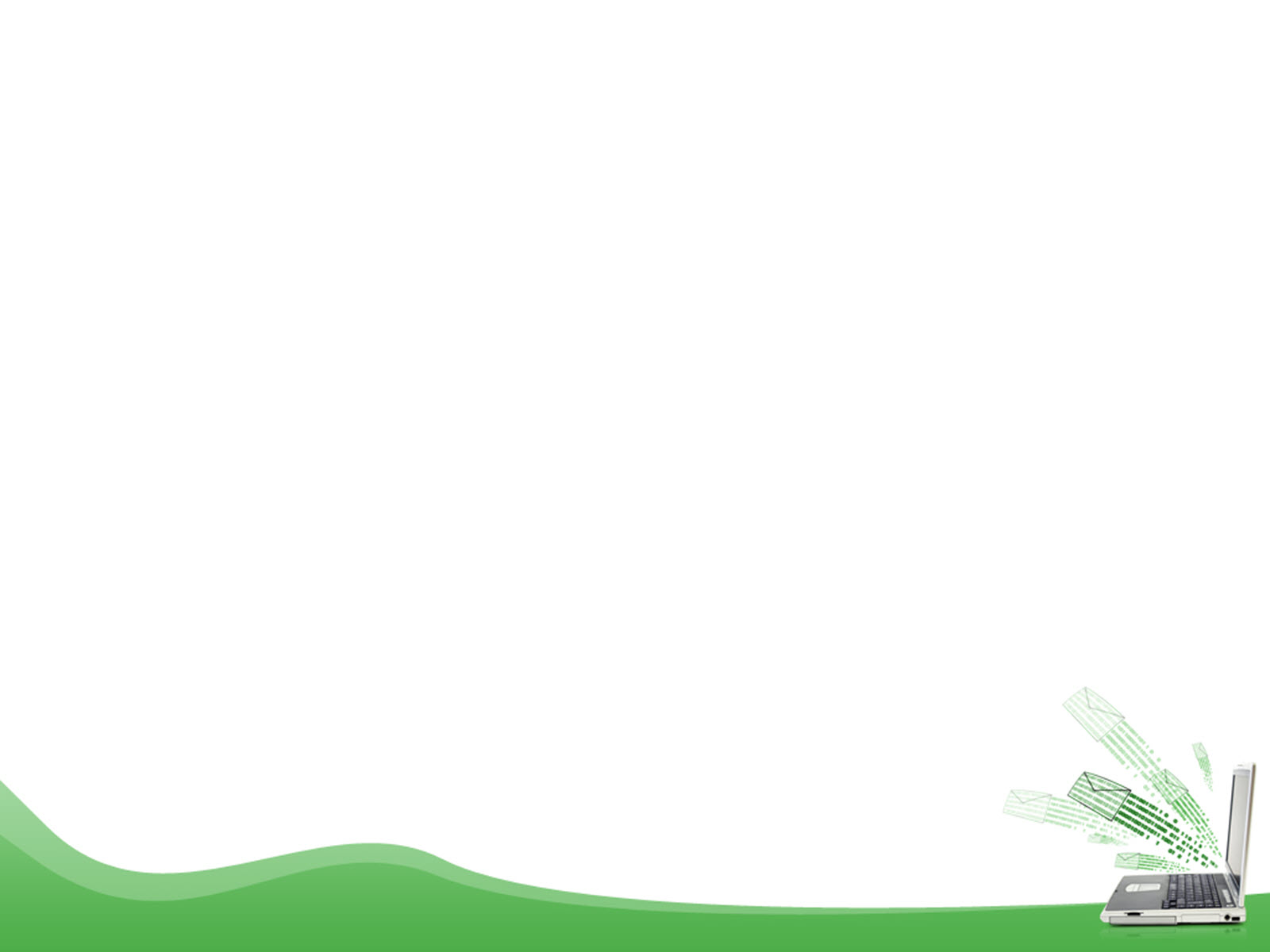 BÀI 4: CÁC THAO TÁC VỚI TỆP
BÀI 2: CÁC THAO TÁC VỚI THƯ MỤC
Tạo thư mục
Sao chép (Copy) thư mục
Đổi tên (Rename) thư mục
Xóa thư mục (Delete)
Tạo tệp
Sao chép (Copy) tệp
Đổi tên (Rename) tệp
Xóa tệp (Delete)
Phân biệt tệp và thư mục
Các thư mục
Các tệp
Tên tệp
Thư mục HOCTAP đang mở
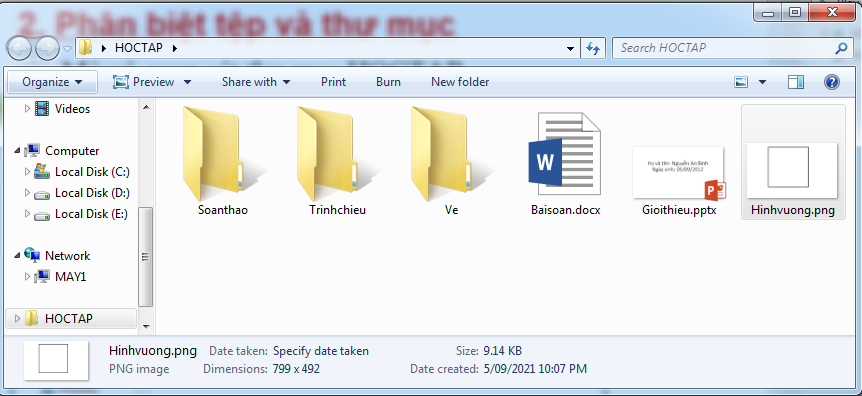 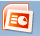 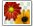 Trong thư mục có thể chứa nhiều tệp và thư mục con khác
a) Trong thư mục HOCTAP có các thư mục Ve, Soanthao và Trinhchieu
Phần mở rộng
Phần tên
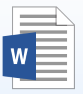 Ngoài ra em còn thấy biểu tượng        được tạo ra khi em lưu bài soạn thảo văn bản, đó được gọi là tệp. Mỗi tệp có một tên, tên tệp bao gồm phần tên và phần mở rộng được cách nhau bởi dấu chấm. Phần tên do em tự đặt, phần mở rộng được tự động thêm vào
Baisoan.docx
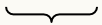 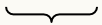 Em hãy quan sát các hình ảnh sau:
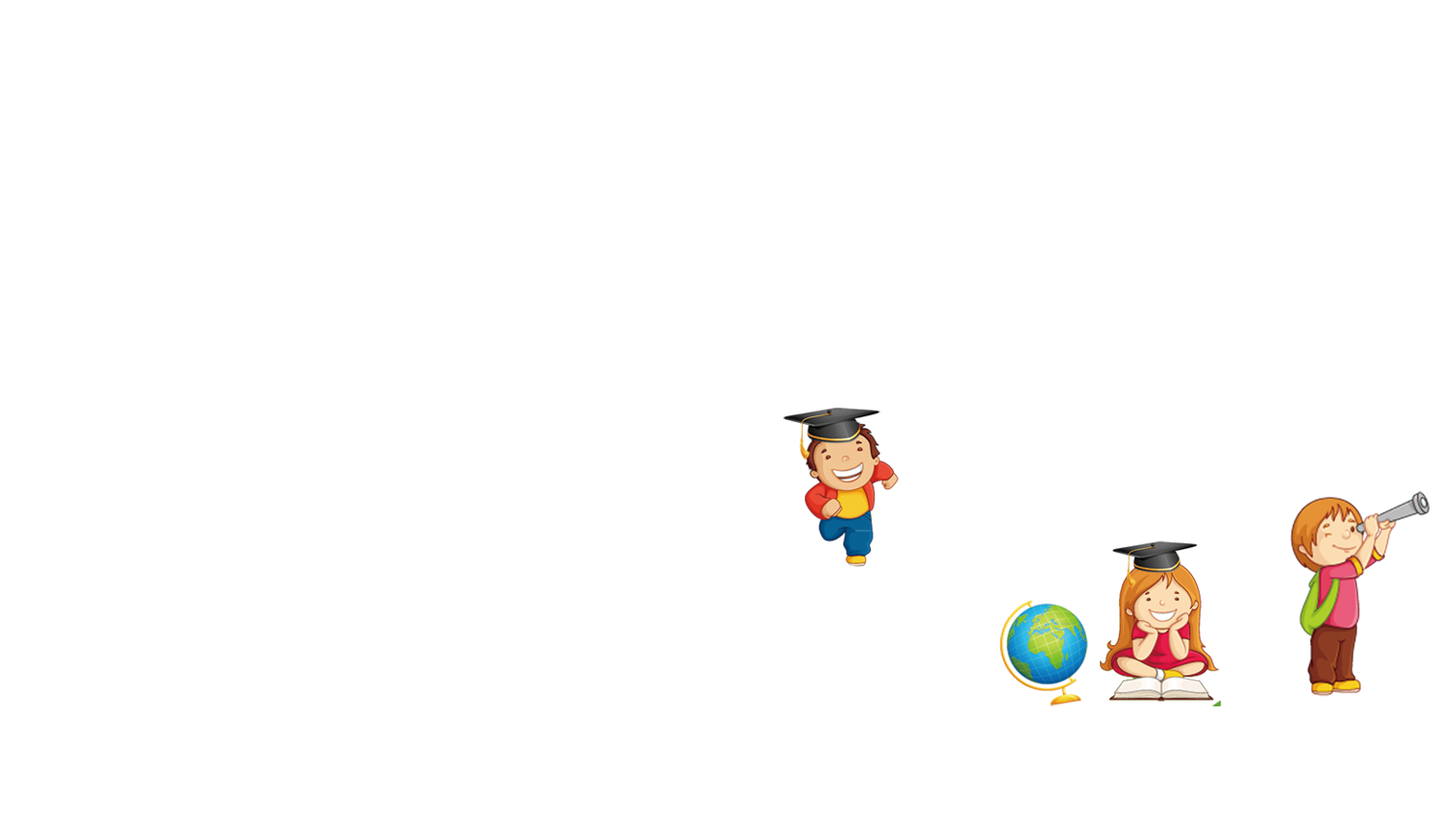 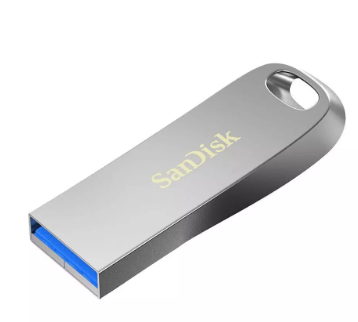 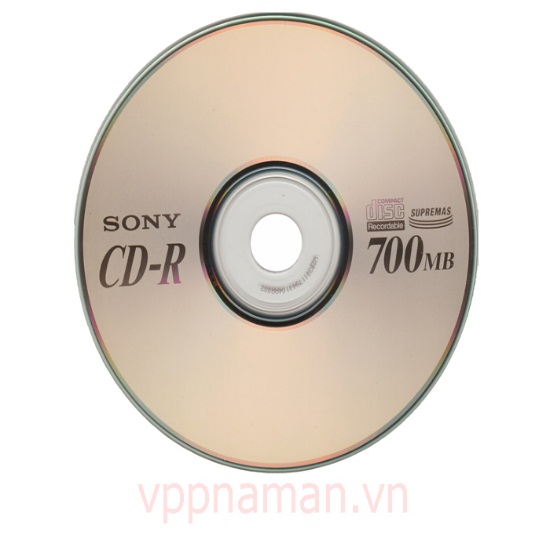 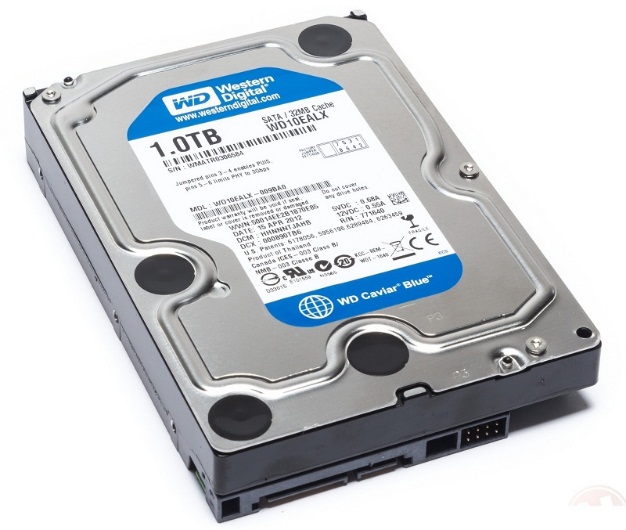 Các thiết bị lưu trữ khác
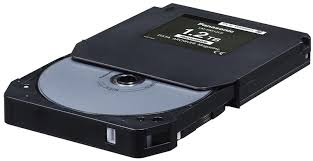 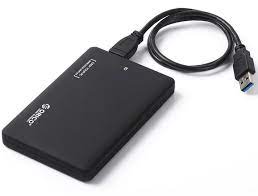 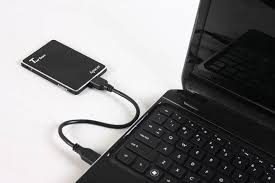 Ổ đĩa CD/DVD
Kết luận: Ngoài USB còn có các thiết bị lưu trữ khác như: ổ đĩa ngoài (ổ cứng di động), đĩa CD, đĩa DVD…
Ổ đĩa ngoài 
(ổ cứng di động)
Bài 6: Tìm kiếm thông tin từ Internet
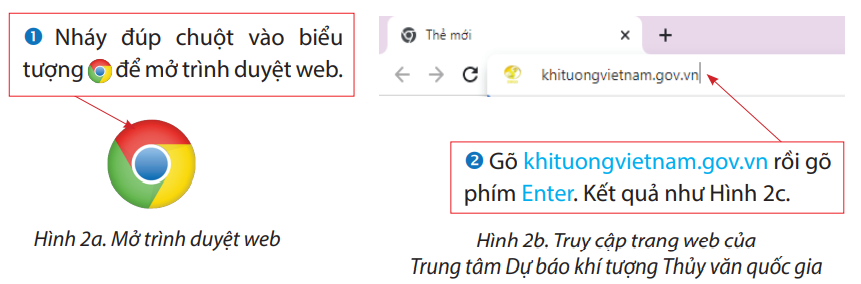 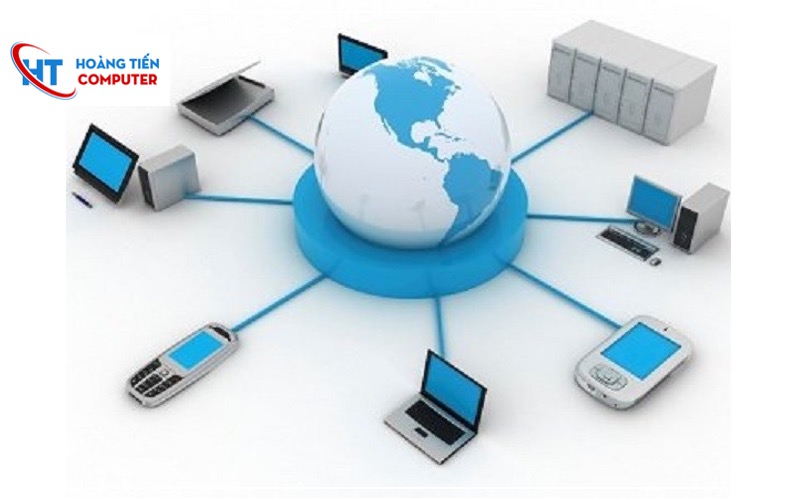 Biểu tượng của các trình duyệt
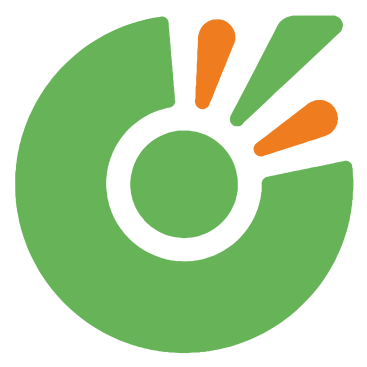 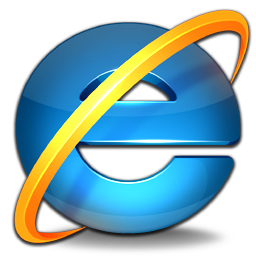 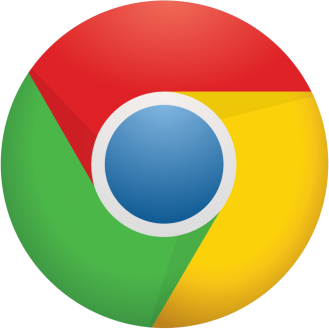 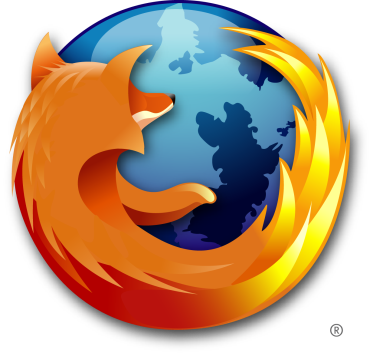 Internet Explorer
Goolge Chrome
Cốc Cốc
Mozilla Firefox
Tìm kiếm thông tin trên Internet
Hướng dẫn tìm kiếm trang web học toán lớp 4
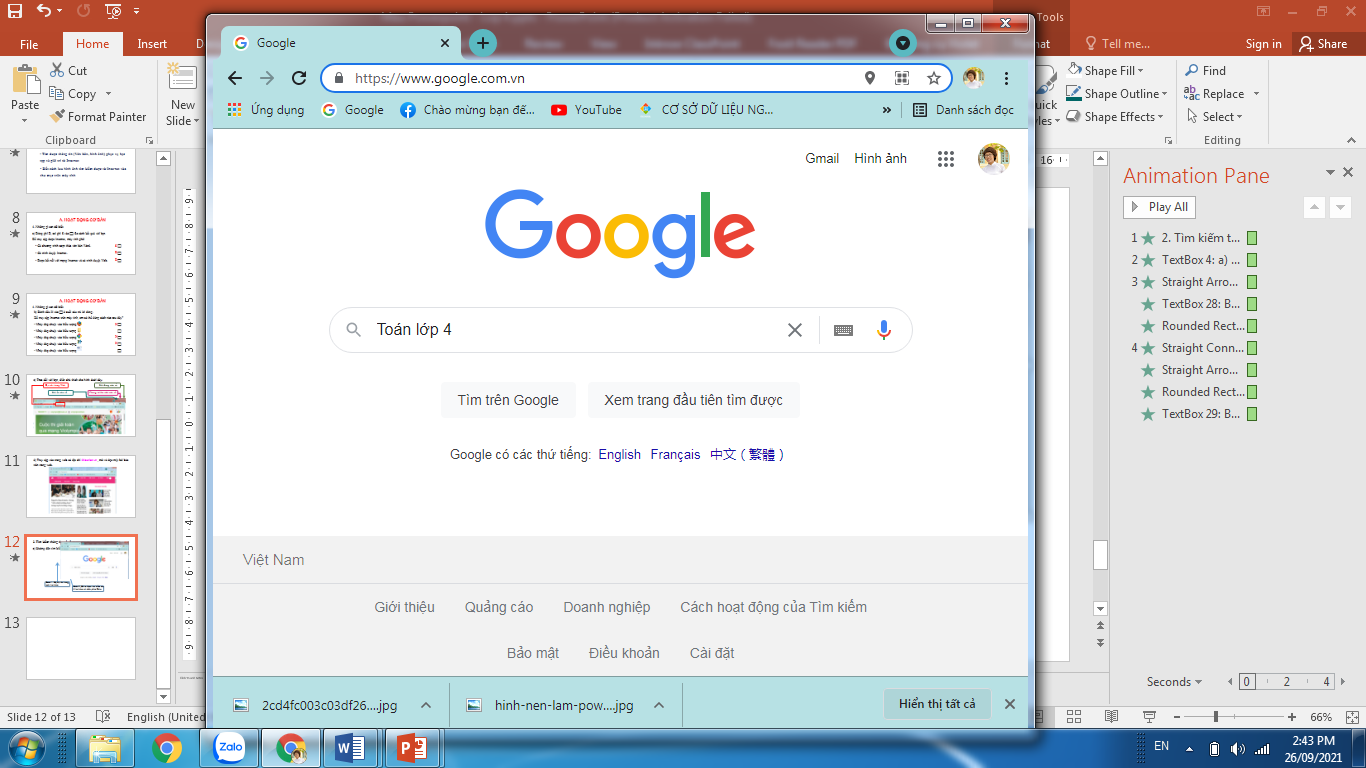 Bước 2: Gõ từ khóa tìm kiếm vào ô tìm kiếm và nhấn phím Enter
Bước 1: Gõ địa chỉ trang web tìm kiếm
Từ khóa tìm kiếm
b) Quan sát cửa sổ trang web rồi thảo luận với bạn những gì em nhìn thấy trên màn hình?
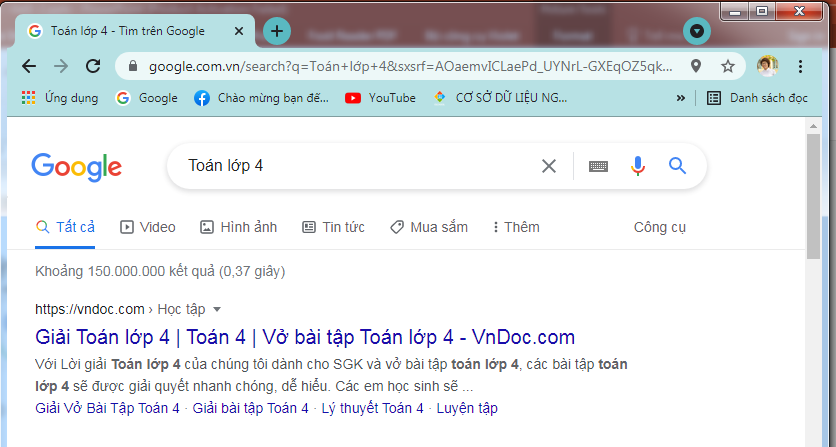 Đoạn trích nội dung
Kết quả và thời gian tìm kiếm
Tên trang Web
Để xem nội dung của các trang web liên quan, em nháy chuột vào tên trang web
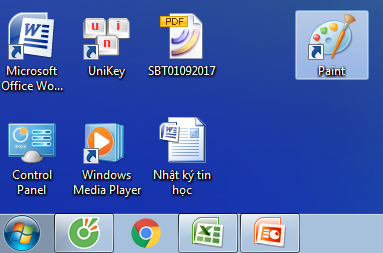 Bài 1: Những gì em đã biết
Tẩy xóa hình
Chọn hình
Độ dày nét vẽ
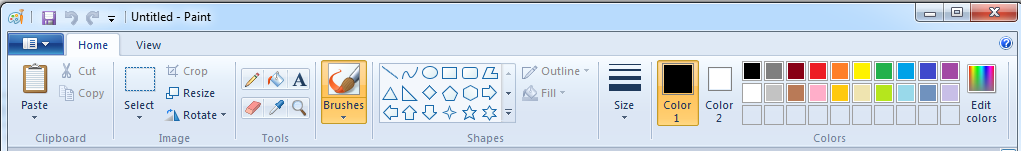 Tô màu
Dán hình
Màu vẽ
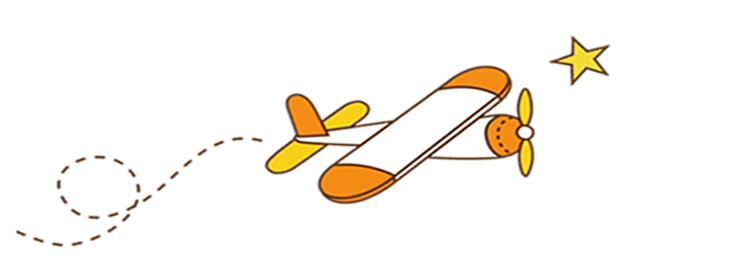 c) Thực hiện xoay hướng đèn ông sao theo hướng dẫn
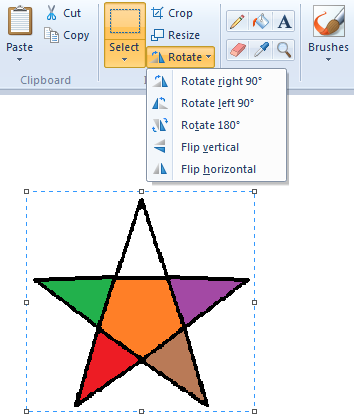 Bước 1:
Nháy chọn Select, chọn hình ngôi sao cần xoay
Bước 2:
Chọn Rotate
Bước 3:
Chọn hướng muốn xoay từ danh sách
Viết chữ lên hình:
Bước 1: Chọn công cụ          trong thẻ Home
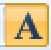 Bước 2: Di chuyển con trỏ đến vị trí cần viết chữ, nháy chuột
Bước 3: Chọn cỡ chữ, màu chữ, phông chữ
Bước 4: Gõ nội dung lên hình vẽ rồi nháy chuột bên ngoài khung chữ để kết thúc
Khi viết chữ lên hình:
 Nếu chọn chế độ                 thì màu nền của chữ sẽ có màu ở ô Color 2
 Nếu chọn chế độ                        thì màu nền của chữ sẽ trong suốt.
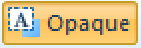 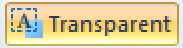